RISOTERAPIA
“La risa es la  gasolina que  pone en marcha  el motor de las  emociones
positivas”
Dispondremos de  monitores para atender  los niños de las  participantes.
DÍA: 20 de mayo
HORA: 18:30-20:00
LUGAR: Gimnasio Cole Nuevo  INSCRIPCIONES: En el Ayuntamiento hasta  completar plazas.
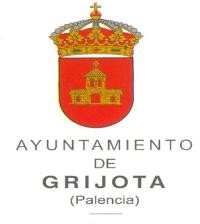 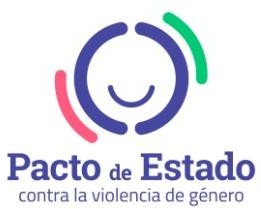 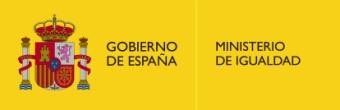 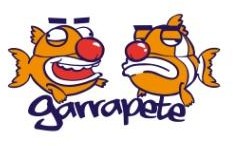 Ríe, emociónate, crece…con